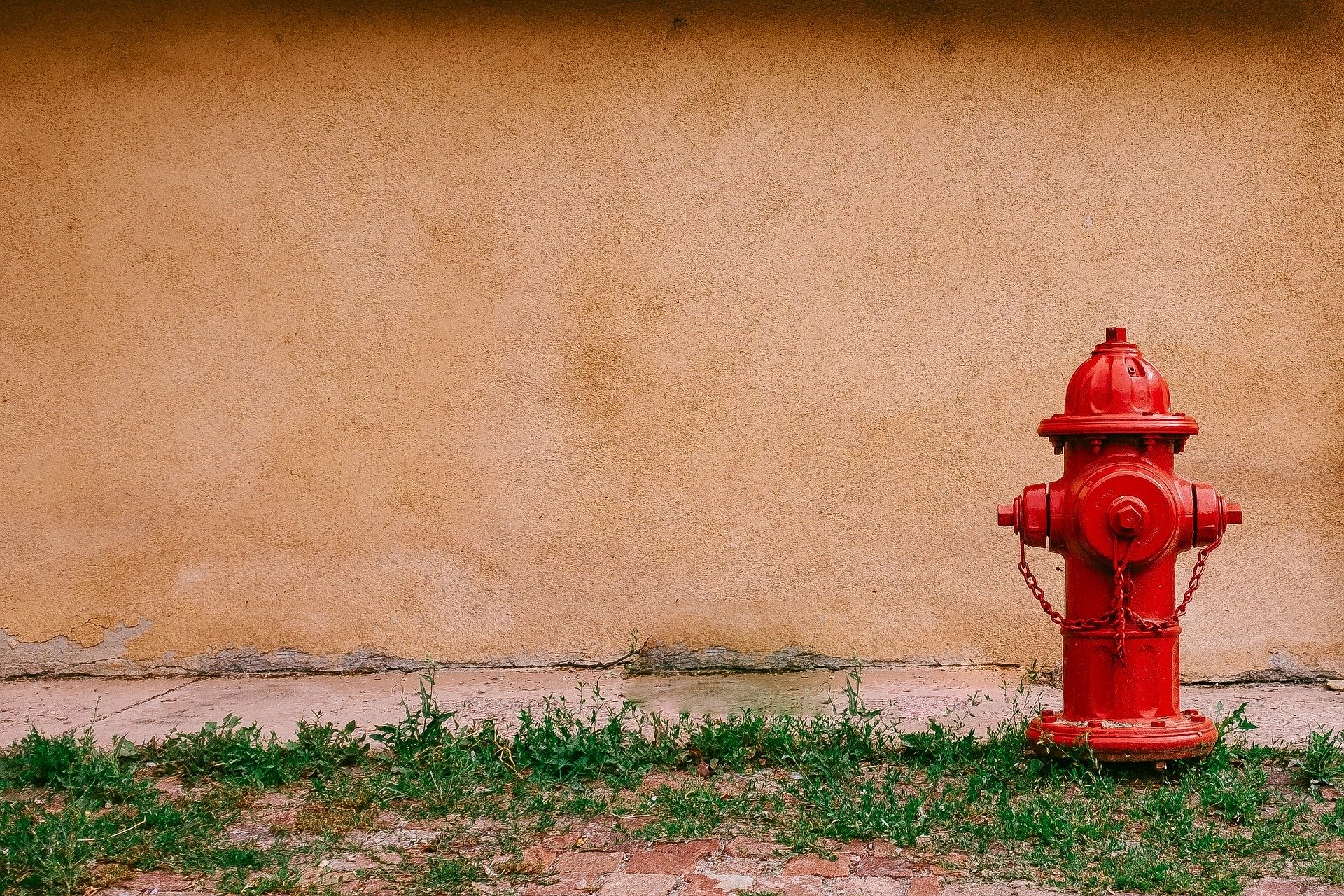 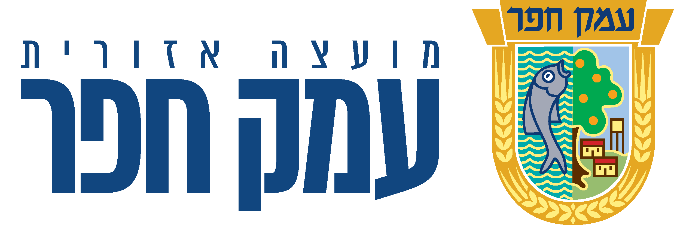 "החיים הם 10% מה שקורה לך ו- 90% איך שאתה מגיב לאירועים" 						       צ'רלס סוידול
התנדבות וחוסן קהילתי בשעת חרום
היחידה להתנדבות במדור לעבודה קהילתית מזמינה את תושבי עמק חפר
למפגש בנושא מוכנות לעתות חירום.
מרצים: נציגת פיקוד העורף 
		            ורמי סטויצקי- מפתח תשתיות התנדבות וקהילה
 
יום חמישי 13.2.2020 בשעה 18:00
חדר מתמידים, מול בניין המועצה
להרשמה – מרים, מתנדבת צוות מוקד מתנדבים בחירום – 054-2222928
שירי צור, עו"ס קהילתית ורכזת התנדבות, 
אגף הרווחה והשירותים החברתיים 09-8973334, shirit@hefer.org.il